Indicadores VP Agua y Saneamiento
Calidad Operativa 
Resumen de resultados Diciembre 2016
Optimizar procesos
Continuidad  Recolección
Cumplimiento meta Cobertura Aseo
Cobertura Recolección
Continuidad Barrido y Limpieza
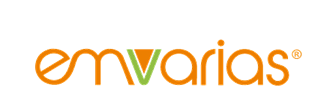 Meta
Meta
Meta
Ejecutado
Ejecutado
Ejecutado
Meta
Ejecutado
100%
100%
99%
100%
100%
100%
100%
99.1%
100%
100%
100%
100%
Meta 2016
CONTINUIDAD BARRIDO Y LIMPIEZA: En el mes de diciembre, se presenta un cumplimiento del 100% con respecto a la meta establecida. 








El servicio se prestó cumpliendo con las frecuencias y horarios sin interrupciones que afectaran la continuidad del servicio. 

Se superó la meta del mes, debido a los Kmts de Barrido mecánico de más realizados.
Indicadores VP Agua y Saneamiento
Calidad Operativa 
Resumen de resultados Diciembre 2016
Optimizar procesos
Continuidad  Recolección
Cumplimiento meta Cobertura Aseo
Cobertura Recolección
Continuidad Barrido y Limpieza
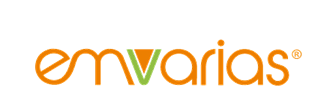 Meta
Meta
Meta
Ejecutado
Ejecutado
Ejecutado
Meta
Ejecutado
100%
100%
99%
100%
100%
100%
100%
99.1%
100%
100%
100%
100%
Meta 2016
CONTINUIDAD BARRIDO Y LIMPIEZA
Se pasó  de ejecutar 109.209 kmt en Enero  a 119.440 Kmt en Diciembre, lo que representa un incremento de 10.231 Kmt barridos en el año.
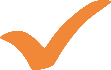 1.344.538  Kmts barridos en el año.
Promedio Mensual: 112.045 Kmt. – Promedio Mayor al Promedio PGIRS: 111.348.
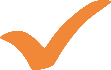 Durante el año, se sumaron a la operación 44 operarios de barrido.

Reposición de dos (2) barredoras para la operación y una (1) para las ciclorrutas.
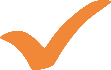 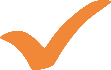 El año se empezó con un déficit en la meta de barrido a causa de las falencias presentadas en Barrido Mecánico, que se lograron superar desde el mes de agosto de 2016.
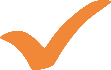 Indicadores VP Agua y Saneamiento
Calidad Operativa 
Resumen de resultados Diciembre 2016
Optimizar procesos
Continuidad  Recolección
Cumplimiento meta Cobertura Aseo
Cobertura Recolección
Continuidad Barrido y Limpieza
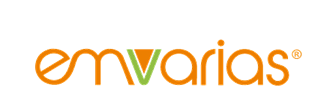 Meta
Meta
Meta
Ejecutado
Ejecutado
Ejecutado
Meta
Ejecutado
100%
100%
99%
100%
100%
100%
100%
99.1%
100%
100%
100%
100%
Meta 2016
CONTINUIDAD BARRIDO Y LIMPIEZA
Indicadores VP Agua y Saneamiento
Calidad Operativa 
Resumen de resultados Diciembre 2016
Optimizar procesos
Continuidad  Recolección
Cumplimiento meta Cobertura Aseo
Cobertura Recolección
Continuidad Barrido y Limpieza
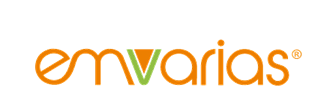 Meta
Meta
Meta
Ejecutado
Ejecutado
Ejecutado
Meta
Ejecutado
98,2%
100%
100%
100%
100%
99%
100%
99.1%
100%
100%
100%
100%
Meta 2016
CONTINUIDAD RECOLECCIÓN: En el mes de diciembre de 2016, se presenta un cumplimiento del 100% de la operación de Recolección,  realizando un total de 5.157 servicios, diseñados en el sistema de información geográfico SIAM5, que corresponden a 496 rutas de recolección.  La frecuencia varía con respecto al tipo de usuario (Residencial, Comercial, Gran Generador).


Enero a Diciembre - 2016: En el año, la Empresa realizó un total  de 59.549 servicios, que corresponden al 100% de las rutas diseñadas, de acuerdo con la frecuencia del servicio y el tipo de usuario.  

En promedio en el año se realizaron 4.962 servicios mensuales.
Indicadores VP Agua y Saneamiento
Calidad Operativa 
Resumen de resultados Diciembre 2016
Optimizar procesos
Continuidad  Recolección
Cumplimiento meta Cobertura Aseo
Cobertura Recolección
Continuidad Barrido y Limpieza
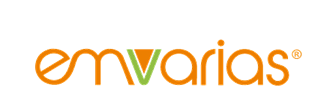 Meta
Meta
Meta
Ejecutado
Ejecutado
Ejecutado
Meta
Ejecutado
98,5%
100%
99%
100%
100%
100%
100%
99.2%
100%
100%
100%
100%
Meta 2016
COBERTURA RECOLECCIÓN:  En el mes de diciembre se recogieron 57.945 Toneladas y se estimó una producción de 58.395 Toneladas, presentándose un cumplimiento del 99,2% con respecto a la meta.

Enero -Diciembre 2016: Se presenta un cumplimiento del 99,1% con respecto a la meta acumulada.
Total de Ton Recolectadas: 607.136

Total Ton Proyectadas: 612.382
Indicadores VP Agua y Saneamiento
Quejas y Reclamos-EMVARIAS
Resumen de resultados Diciembre 2016
Atener integralmente al cliente/usuario brindando soluciones ajustadas a sus necesidades
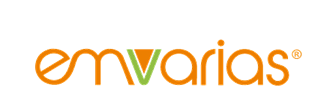 Quejas Aseo
Ejecutado
Meta Periodo
5.17
5,77
Mes de Diciembre - Para el mes de diciembre se presentaron 397 quejas imputables a Emvarias, reflejándose un aumento  del 13% con respecto al mes de noviembre de 2016 en cada zona de operación, debido al incremento en las toneladas recolectadas,  lo que en ocasiones ocupa toda la capacidad de los vehículos recolectores en las rutas, comportamiento típico por la temporada decembrina.
ACCIONES

Revisión de la capacidad operativa y logística para la prestación del servicio.

Se está realizando estudio a fin de analizar la viabilidad de ampliar algunas rutas de recolección y barrido

Revisión del Código de Policía, para dar aplicabilidad y obtener apoyo de Espacio Público.

Continuidad en la campañas de sensibilización #yomecomprometo y reforzar sectores ya visitados.

Instalación de minivallas en diferentes sitios de la ciudad donde con mensajes alusivos al manejo y presentación de los residuos.
Indicadores VP Agua y Saneamiento
Quejas y Reclamos-EMVARIAS
Resumen de resultados Diciembre 2016
Atener integralmente al cliente/usuario brindando soluciones ajustadas a sus necesidades
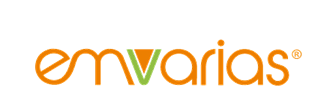 Quejas Aseo
Ejecutado
Meta Periodo
4,57
5,77
Enero – Diciembre 2016:

En el año 2016, se presentaron un total de 4.913 quejas, presentándose una disminución del 13% con respecto al año anterior, cuyo resultado fue de 5.533 quejas.
Logística de operación: Se reforzaron y adicionaron rutas de recolección y barrido por cada zona en diferentes sectores de la ciudad.

Se trabajaron con las tripulaciones programas de sensibilización de buenas prácticas en la prestación del servicio. 

Se cuenta con un proceso de atención clientes donde se brinda una mejor orientación al usuario con respecto a horarios y frecuencias de recolección, la información recibida por parte de los usuarios en las PQRs, se clasifica adecuadamente de acuerdo al motivo y a la tipología para realizar la trazabilidad de las mismas.
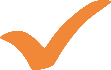 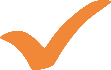 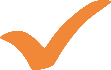 Interacción entre la atención y la prestación del servicio, donde interviene operaciones de aseo, no sólo como responsable de la prestación del servicio, sino teniendo más cercanía con el usuario.
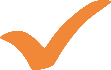